Non-Mendelian Genetics
Inheritance patterns are often more complex than predicted by simple Mendelian genetics
The relationship between genotype and phenotype is rarely as simple as in the pea plant characters Mendel studied
Many heritable characters are not determined by only one gene with two alleles
However, the basic principles of segregation and independent assortment apply even to more complex patterns of inheritance
Extending Mendelian Genetics for a Single Gene
Inheritance of characters by a single gene may deviate from simple Mendelian patterns in the following situations:
When alleles are not completely dominant or recessive
When a gene has more than two alleles
When a gene produces multiple phenotypes
Degrees of Dominance
Complete dominance occurs when phenotypes of the heterozygote and dominant homozygote are identical
In incomplete dominance, the phenotype of F1 hybrids is somewhere between the phenotypes of the two parental varieties
In codominance, two dominant alleles affect the phenotype in separate, distinguishable ways
Figure 14.10-1
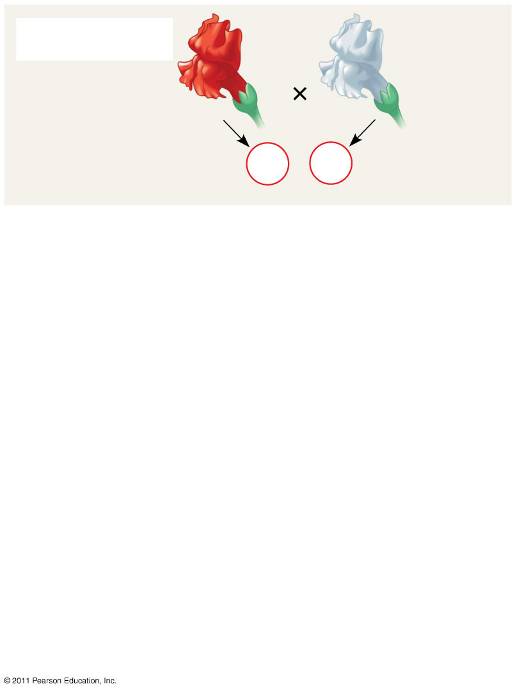 P Generation
White
Red
CWCW
CRCR
Gametes
CW
CR
[Speaker Notes: Figure 14.10 Incomplete dominance in snapdragon color.]
Figure 14.10-2
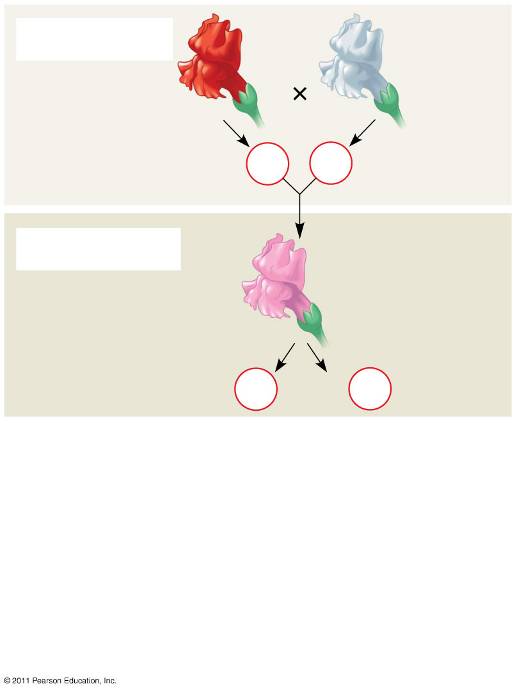 P Generation
White
Red
CWCW
CRCR
Gametes
CW
CR
F1 Generation
Pink
CRCW
1/2
1/2
CR
Gametes
CW
[Speaker Notes: Figure 14.10 Incomplete dominance in snapdragon color.]
Figure 14.10-3
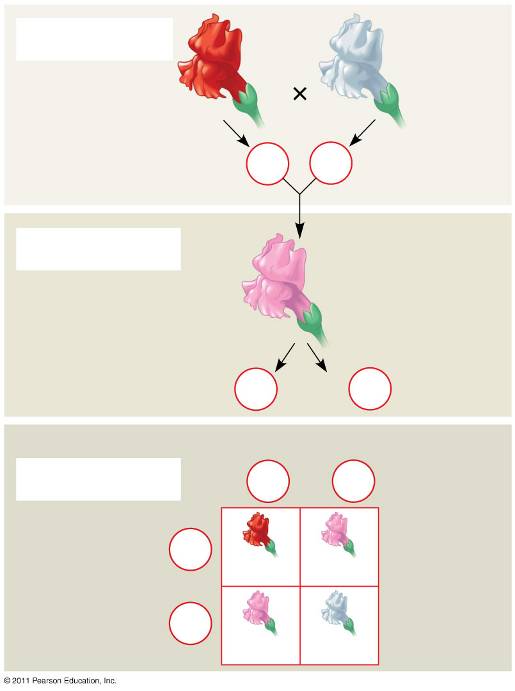 P Generation
White
Red
CWCW
CRCR
Gametes
CW
CR
F1 Generation
Pink
CRCW
1/2
1/2
CR
CW
Gametes
Sperm
F2 Generation
1/2
1/2
CW
CR
1/2
CR
CRCR
CRCW
Eggs
1/2
CW
CRCW
CWCW
[Speaker Notes: Figure 14.10 Incomplete dominance in snapdragon color.]
The Relation Between Dominance and 
Phenotype
A dominant allele does not subdue a recessive allele; alleles don’t interact that way
Alleles are simply variations in a gene’s nucleotide sequence
For any character, dominance/recessiveness relationships of alleles depend on the level at which we examine the phenotype
Tay-Sachs disease is fatal; a dysfunctional enzyme causes an accumulation of lipids in the brain
At the organismal level, the allele is recessive
At the biochemical level, the phenotype (i.e., the enzyme activity level) is incompletely dominant
At the molecular level, the alleles are codominant
Frequency of Dominant Alleles
Dominant alleles are not necessarily more common in populations than recessive alleles
For example, one baby out of 400 in the United States is born with extra fingers or toes
The allele for this unusual trait is dominant to the allele for the more common trait of five digits per appendage
In this example, the recessive allele is far more prevalent than the population’s dominant allele
Multiple Alleles
Most genes exist in populations in more than two allelic forms
For example, the  four phenotypes of the ABO blood group in humans are determined by three alleles for the enzyme (I) that attaches A or B carbohydrates to red blood cells: IA, IB, and i.
The enzyme encoded by the IA allele adds the A carbohydrate, whereas the enzyme encoded by the IB allele adds the B carbohydrate; the enzyme encoded by the i allele adds neither
Figure 14.11
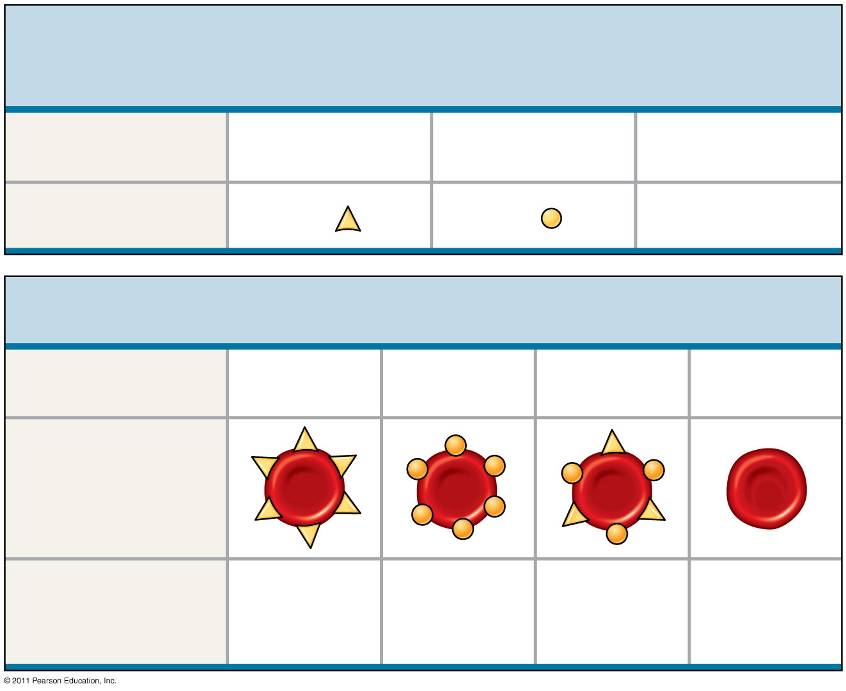 (a) The three alleles for the ABO blood groups and their      carbohydrates
Allele
IA
IB
i
none
Carbohydrate
B
A
(b) Blood group genotypes and phenotypes
Genotype
ii
IAIA or IAi
IBIB or IBi
IAIB
Red blood cellappearance
Phenotype(blood group)
A
AB
O
B
[Speaker Notes: Figure 14.11 Multiple alleles for the ABO blood groups.]
Pleiotropy
Most genes have multiple phenotypic effects, a property called pleiotropy 
For example, pleiotropic alleles are responsible for the multiple symptoms of certain hereditary diseases, such as cystic fibrosis and sickle-cell disease
Extending Mendelian Genetics for Two or More Genes
Some traits may be determined by two or more genes
Epistasis
In epistasis, a gene at one locus alters the phenotypic expression of a gene at a second locus
For example, in Labrador retrievers and many other mammals, coat color depends on two genes
One gene determines the pigment color (with alleles B for black and b for brown)
The other gene (with alleles C for color and c for no color) determines whether the pigment will be deposited in the hair
Figure 14.12
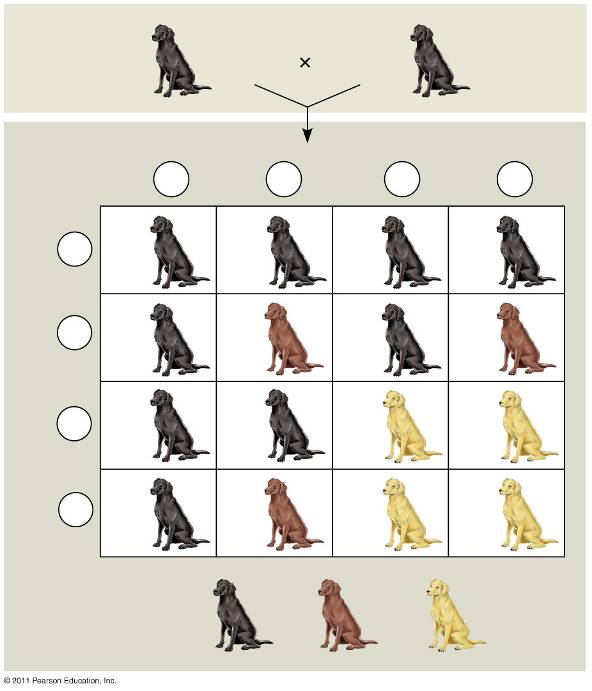 BbEe
BbEe
Sperm
1/4
1/4
1/4
1/4
Be
BE
be
bE
Eggs
1/4
BE
BbEE
BBEe
BbEe
BBEE
1/4
bE
BbEE
bbEe
bbEE
BbEe
1/4
Be
BBEe
BBee
Bbee
BbEe
1/4
be
BbEe
bbEe
bbee
Bbee
:   3
9
:   4
[Speaker Notes: Figure 14.12 An example of epistasis.]
Polygenic Inheritance
Quantitative characters are those that vary in the population along a continuum
Quantitative variation usually indicates polygenic inheritance, an additive effect of two or more genes on a single phenotype
Skin color in humans is an example of polygenic inheritance
Integrating a Mendelian View of Heredity and Variation
An organism’s phenotype includes its physical appearance, internal anatomy, physiology, and behavior
An organism’s phenotype reflects its overall genotype and unique environmental history
Many human traits follow Mendelian patterns of inheritance
Humans are not good subjects for genetic research 
Generation time is too long
Parents produce relatively few offspring
Breeding experiments are unacceptable
However, basic Mendelian genetics endures as the foundation of human genetics
Pedigree Analysis
A pedigree is a family tree that describes the interrelationships of parents and children across generations
Inheritance patterns of particular traits can be traced and described using pedigrees
Figure 14.15
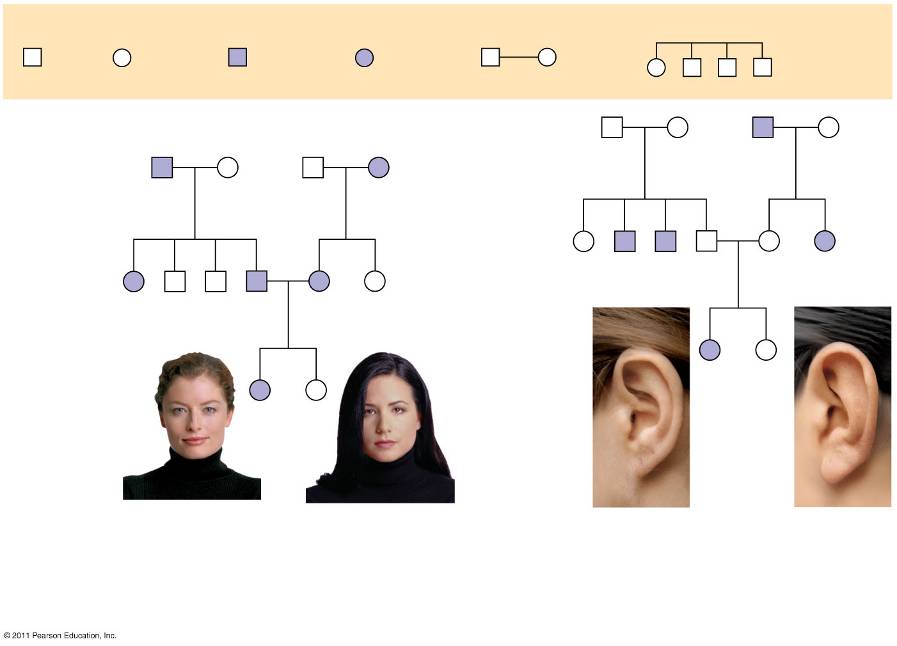 Key
Mating
Affected female
Male
Affectedmale
Female
Offspring
1stgeneration
Ff
ff
Ff
Ff
1stgeneration
Ww
ww
ww
Ww
2ndgeneration
2ndgeneration
ff
ff
ff
Ff
FF or Ff
Ff
Ww
ww
ww
Ww
Ww
ww
3rdgeneration
3rdgeneration
ff
FForFf
WWorWw
ww
No widow’speak
Freeearlobe
Widow’speak
Attachedearlobe
b)
Is an attached earlobe a dominantor recessive trait?
(a)
Is a widow’s peak a dominant orrecessive trait?
[Speaker Notes: Figure 14.15 Pedigree analysis.]
Figure 14.15a
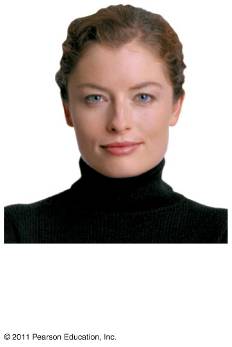 Widow’speak
[Speaker Notes: Figure 14.15 Pedigree analysis.]
Figure 14.15b
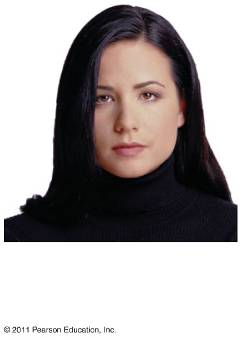 No widow’speak
[Speaker Notes: Figure 14.15 Pedigree analysis.]
Figure 14.15c
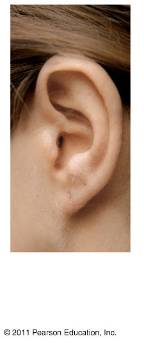 Attachedearlobe
[Speaker Notes: Figure 14.15 Pedigree analysis.]
Figure 14.15d
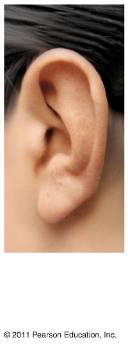 Freeearlobe
[Speaker Notes: Figure 14.15 Pedigree analysis.]
Pedigrees can also be used to make predictions about future offspring
We can use the multiplication and addition rules to predict the probability of specific phenotypes
Recessively Inherited Disorders
Many genetic disorders are inherited in a recessive manner
These range from relatively mild to life-threatening
The Behavior of Recessive Alleles
Recessively inherited disorders show up only in individuals homozygous for the allele
Carriers are heterozygous individuals who carry the recessive allele but are phenotypically normal; most individuals with recessive disorders are born to carrier parents
Albinism is a recessive condition characterized by a lack of pigmentation in skin and hair
Figure 14.16
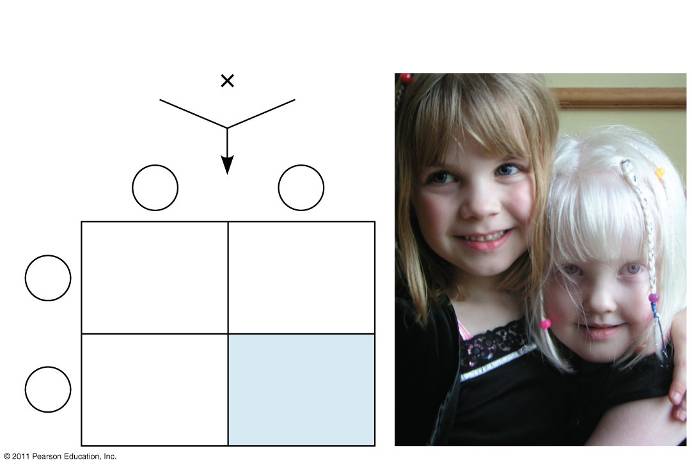 Parents
NormalAa
NormalAa
Sperm
a
A
Eggs
Aa
Normal(carrier)
AA
Normal
A
Aa
Normal(carrier)
aa
Albino
a
[Speaker Notes: Figure 14.16 Albinism: a recessive trait.]
Figure 14.16a
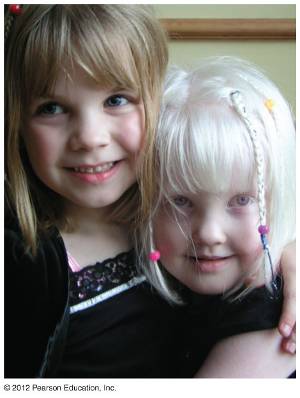 [Speaker Notes: Figure 14.16 Albinism: a recessive trait.]
If a recessive allele that causes a disease is rare, then the chance of two carriers meeting and mating is low
Consanguineous matings (i.e., matings between close relatives) increase the chance of mating between two carriers of the same rare allele 
Most societies and cultures have laws or taboos against marriages between close relatives
Cystic Fibrosis
Cystic fibrosis is the most common lethal genetic disease in the United States,striking one out of every 2,500 people of European descent 
The cystic fibrosis allele results in defective or absent chloride transport channels in plasma membranes leading to a buildup of chloride ions outside the cell
Symptoms include mucus buildup in some internal organs and abnormal absorption of nutrients in the small intestine
Sickle-Cell Disease: A Genetic Disorder with Evolutionary Implications
Sickle-cell disease affects one out of 400 African-Americans
The disease is caused by the substitution of a single amino acid in the hemoglobin protein in red blood cells
In homozygous individuals, all hemoglobin is abnormal (sickle-cell)
Symptoms include physical weakness, pain, organ damage, and even paralysis
Fig. 14-UN1
Heterozygotes (said to have sickle-cell trait) are usually healthy but may suffer some symptoms
About one out of ten African Americans has sickle cell trait, an unusually high frequency of an allele with detrimental effects in homozygotes
Heterozygotes are less susceptible to the malaria parasite, so there is an advantage to being heterozygous
Dominantly Inherited Disorders
Some human disorders are caused by dominant alleles
Dominant alleles that cause a lethal disease are rare and arise by mutation
Achondroplasia is a form of dwarfism caused by a rare dominant allele
Figure 14.17
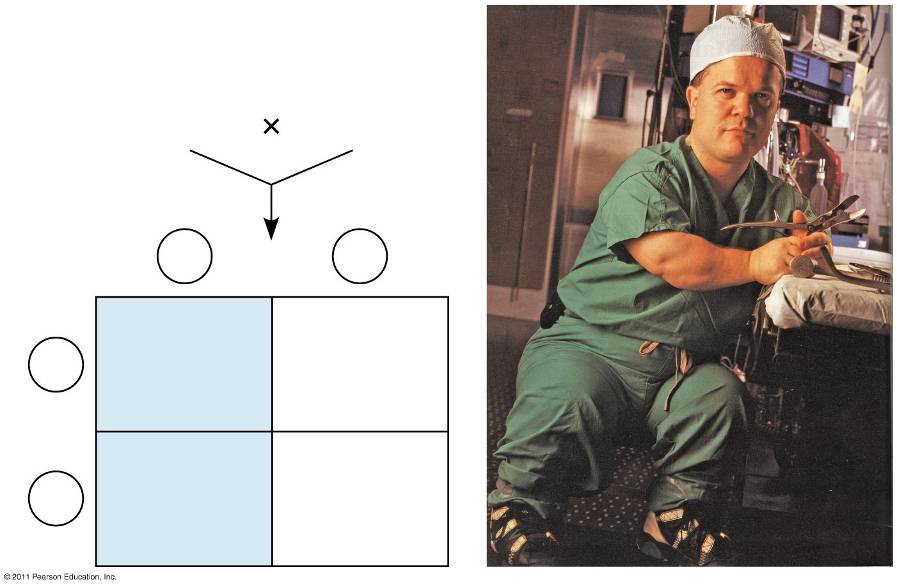 Parents
DwarfDd
Normaldd
Sperm
d
D
Eggs
Dd
Dwarf
dd
Normal
d
dd
Normal
Dd
Dwarf
d
[Speaker Notes: Figure 14.17 Achondroplasia: a dominant trait.]
Huntington’s Disease: A Late-Onset Lethal Disease
The timing of onset of a disease significantly affects its inheritance
Huntington’s disease is a degenerative disease of the nervous system
The disease has no obvious phenotypic effects until the individual is about 35 to 40 years of age
Once the deterioration of the nervous system begins the condition is irreversible and fatal
Genetic Testing and Counseling
Genetic counselors can provide information to prospective parents concerned about a family history for a specific disease
Counseling Based on Mendelian Genetics and Probability Rules
Using family histories, genetic counselors help couples determine the odds that their children will have genetic disorders
Probabilities are predicted on the most accurate information at the time; predicted probabilities may change as new information is available
Tests for Identifying Carriers
For a growing number of diseases, tests are available that identify carriers and help define the odds more accurately
Figure 14.UN03
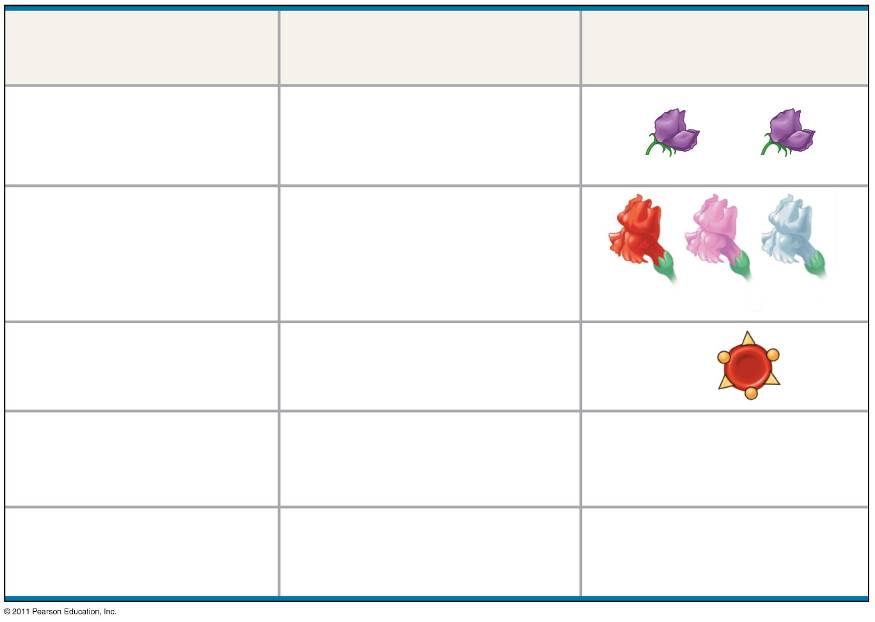 Relationship amongalleles of a single gene
Description
Example
Complete dominanceof one allele
Heterozygous phenotype
same as that of homo-zygous dominant
PP
Pp
Heterozygous phenotypeintermediate betweenthe two homozygousphenotypes
Incomplete dominanceof either allele
CRCR
CWCW
CRCW
Codominance
Both phenotypesexpressed inheterozygotes
IAIB
Multiple alleles
In the whole population,some genes have morethan two alleles
ABO blood group alleles
IA, IB, i
One gene is able to affectmultiple phenotypiccharacters
Pleiotropy
Sickle-cell disease
[Speaker Notes: Figure 14.UN03 Summary figure, Concept 14.3]
Figure 14.UN04
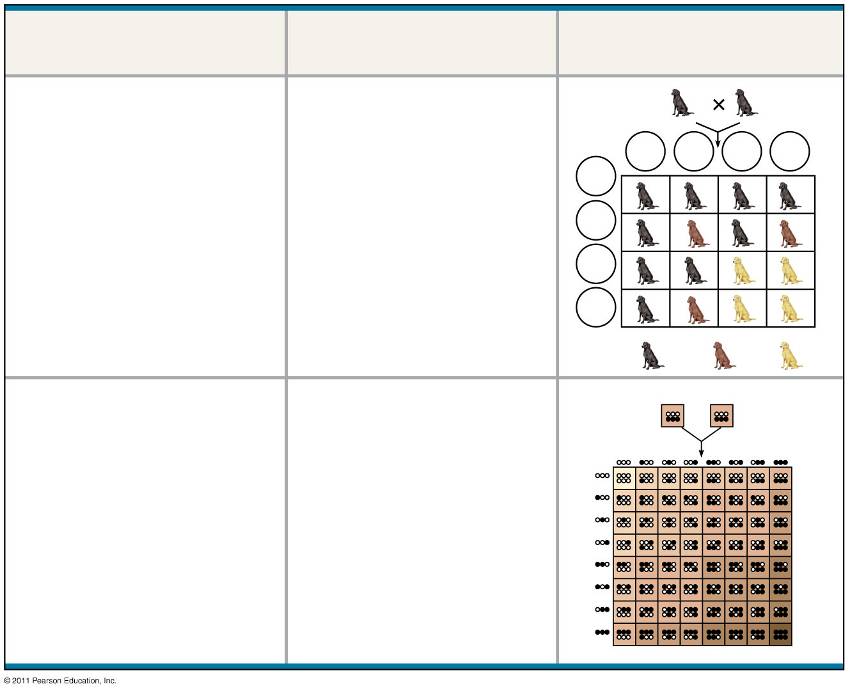 Relationship amongtwo or more genes
Description
Example
The phenotypicexpression of onegene affects thatof another
BbEe
Epistasis
BbEe
BE
Be
bE
be
BE
bE
Be
be
9
: 4
: 3
A single phenotypiccharacter is affectedby two or more genes
Polygenic inheritance
AaBbCc
AaBbCc
[Speaker Notes: Figure 14.UN04 Summary figure, Concept 14.3]
Figure 14.UN05
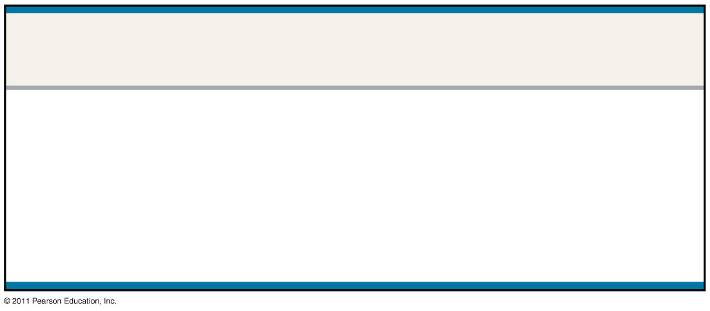 Dominant
Recessive
Character
Axial (A)
Flower position
Terminal (a)
Tall (T)
Stem length
Dwarf (t)
Seed shape
Round (R)
Wrinkled (r)
[Speaker Notes: Figure 14.UN05 Test Your Understanding, question 7]